Kuratorium Oświatyw Katowicach
Delegatura w Częstochowie
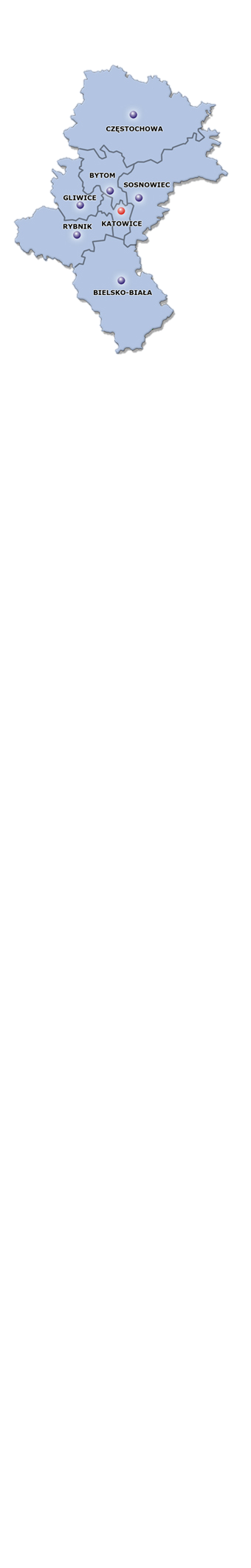 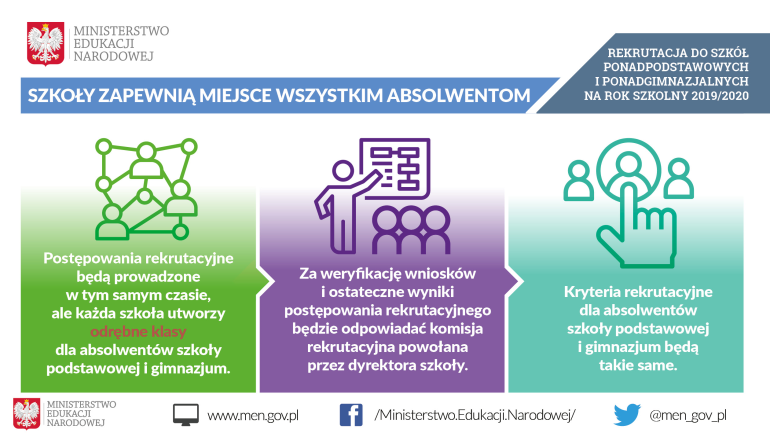 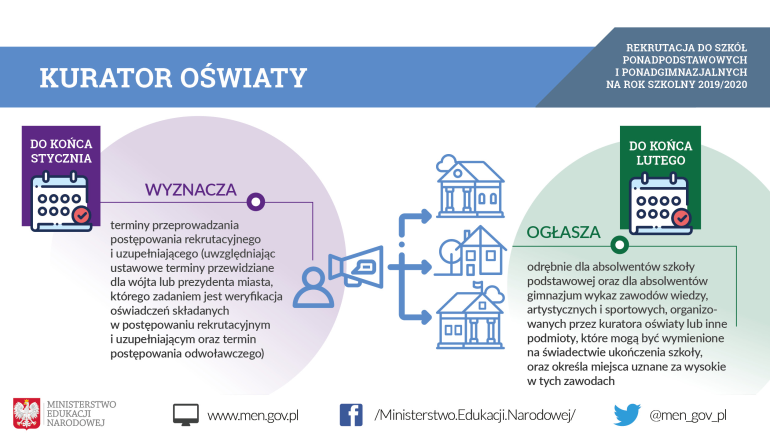 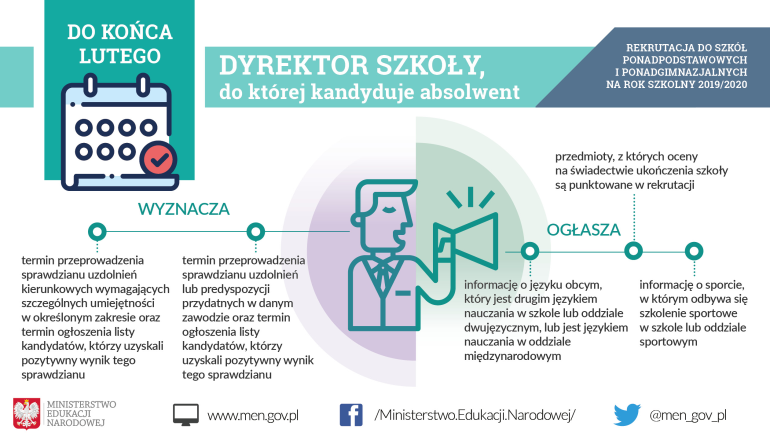 Komunikat MEN – rekrutacja 2019/2020
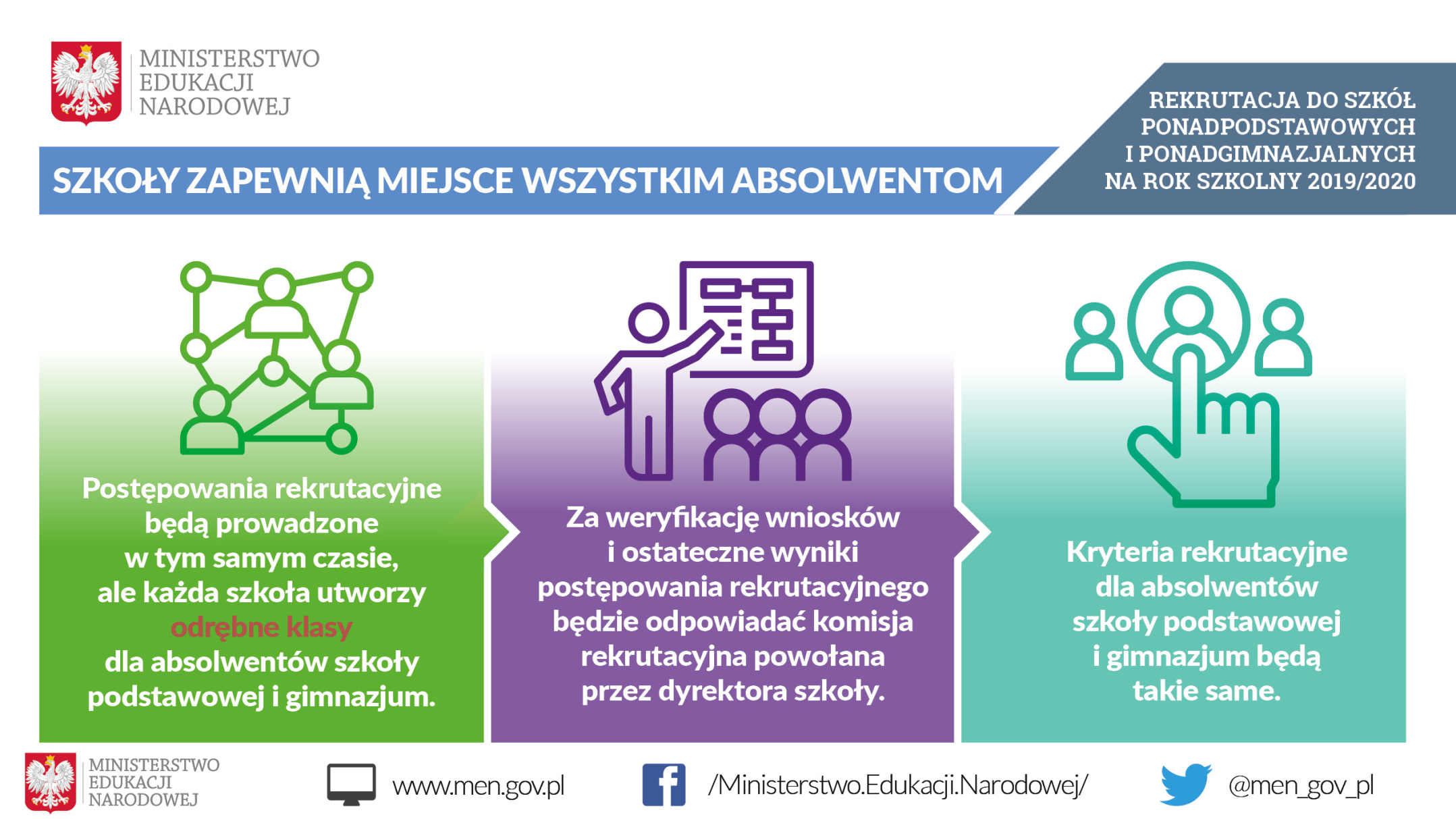 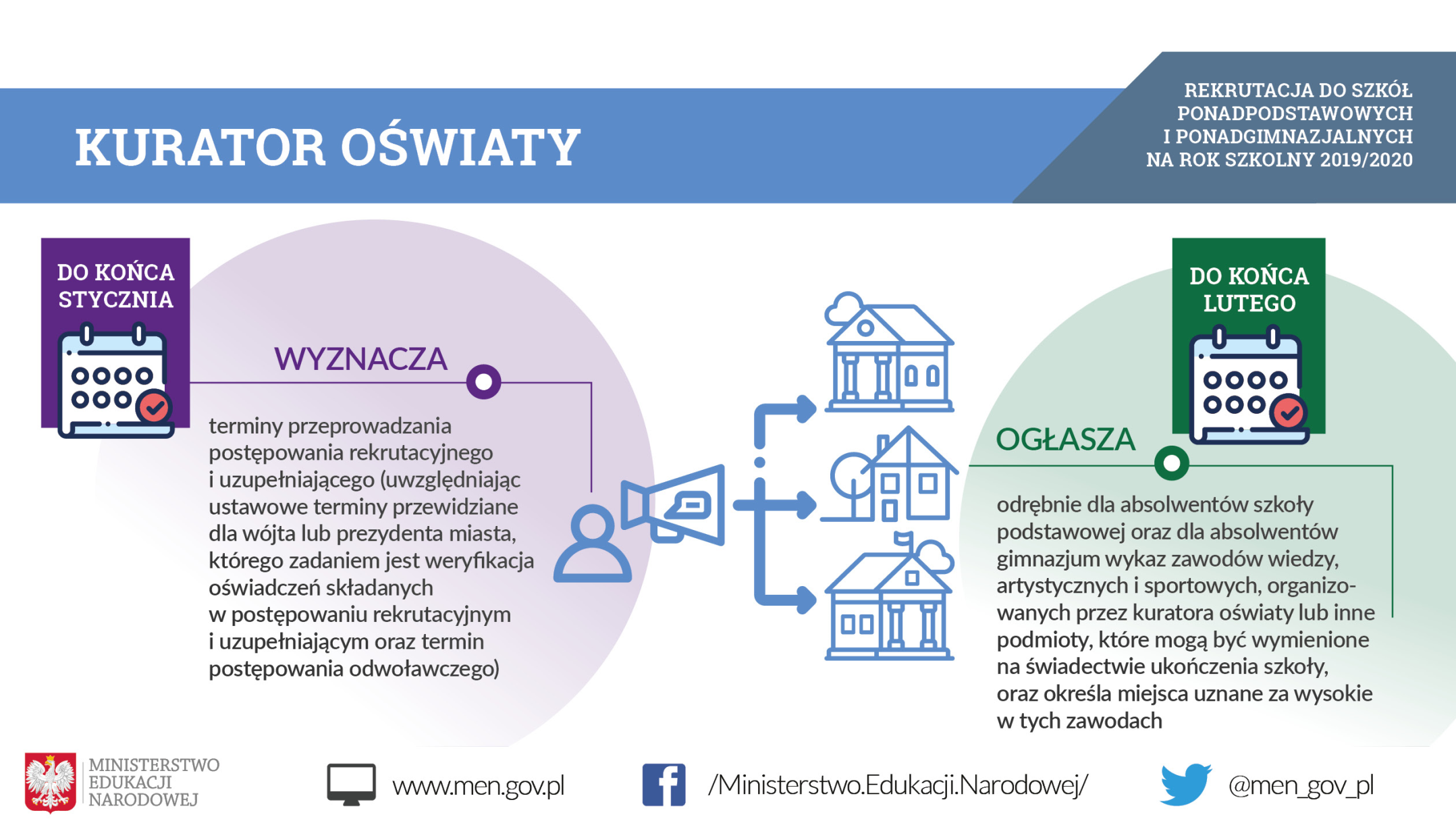 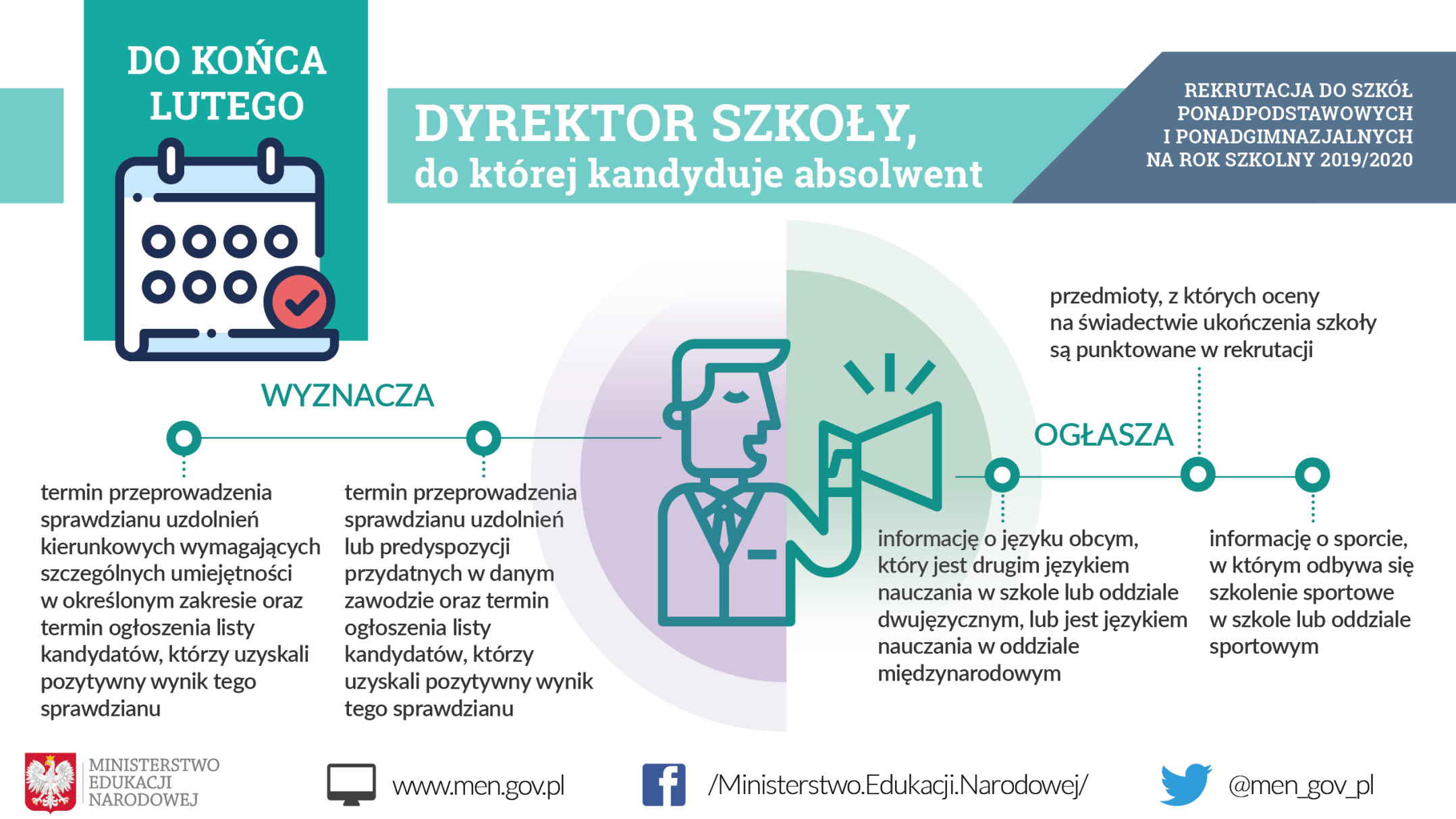 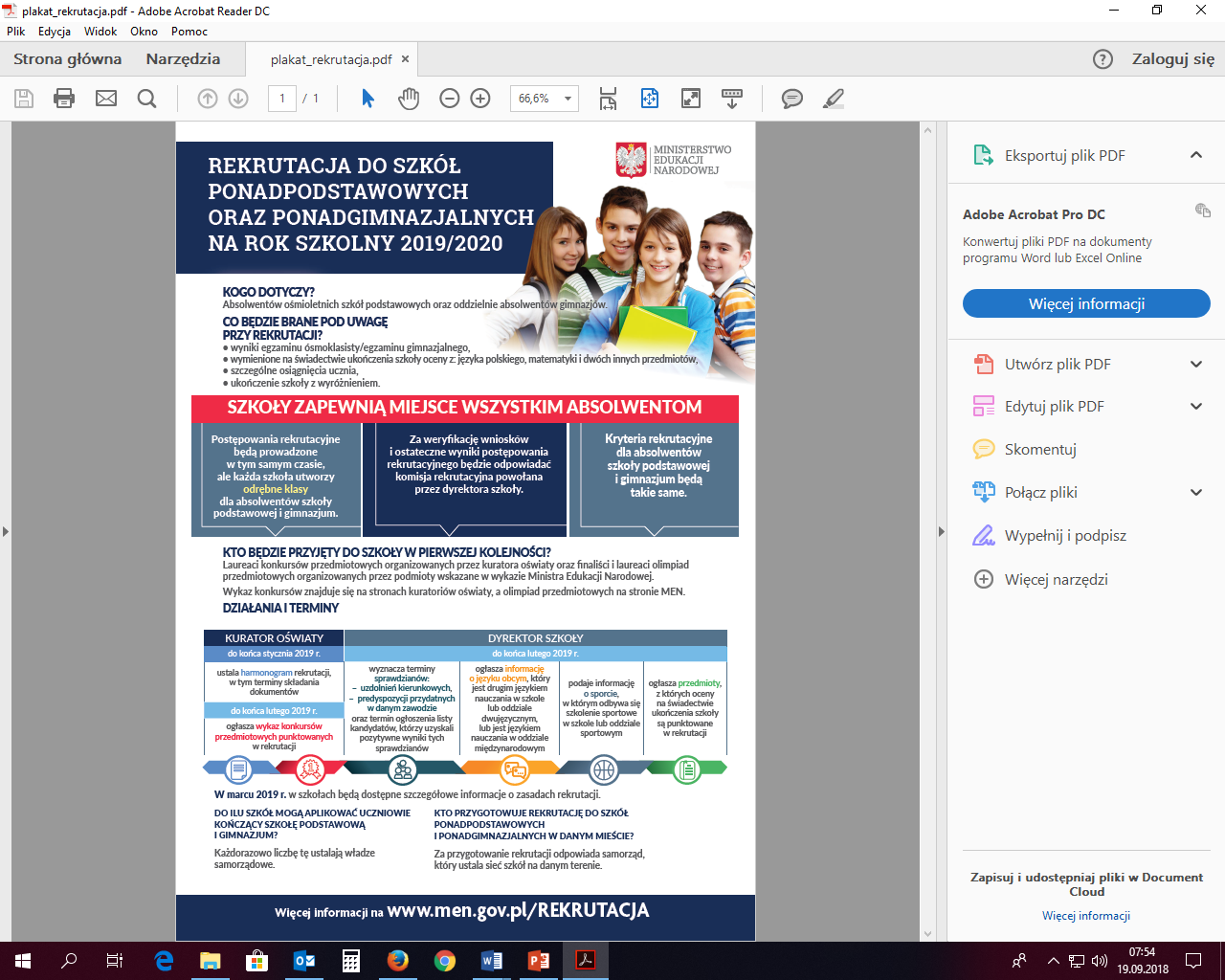 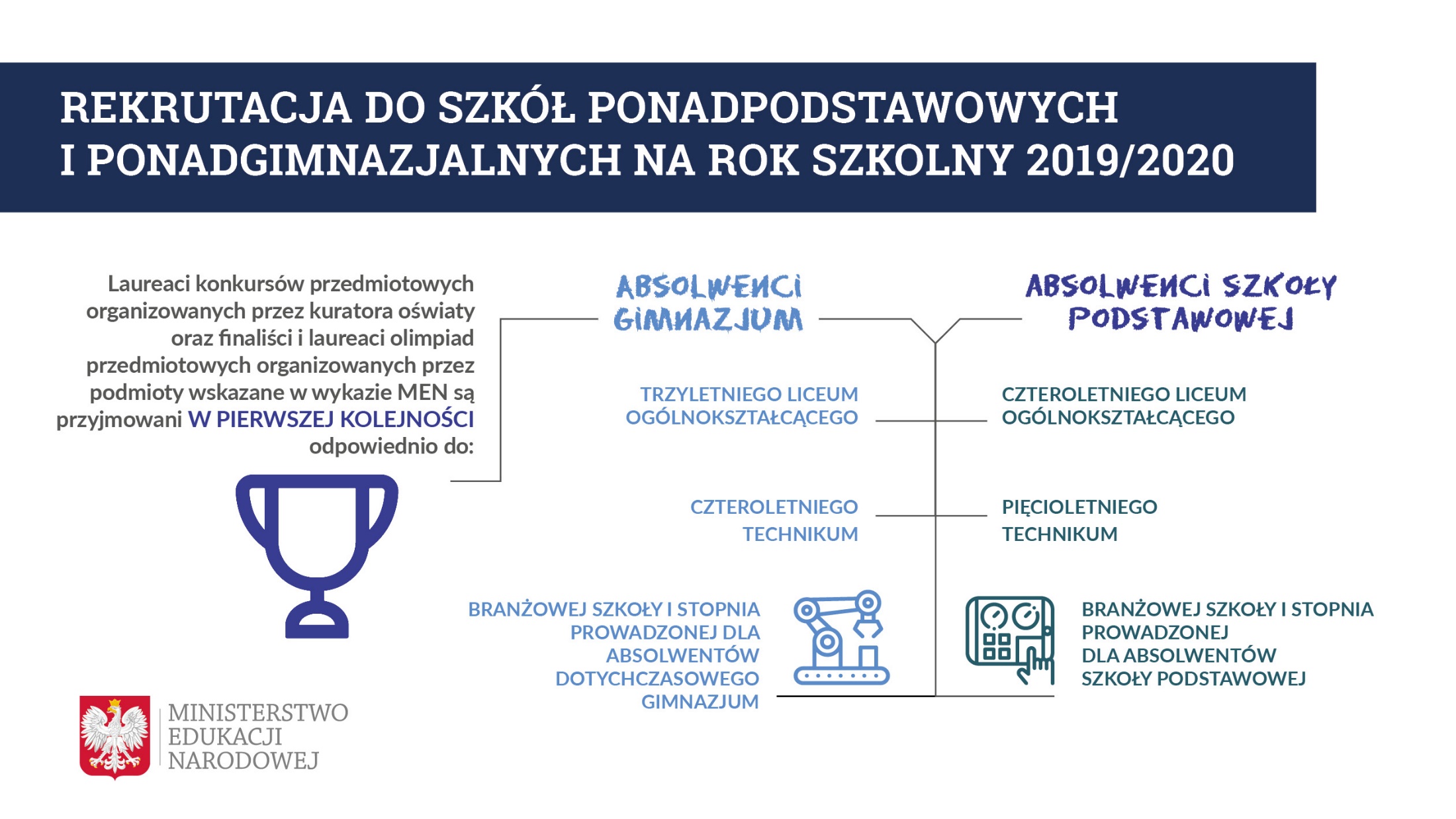 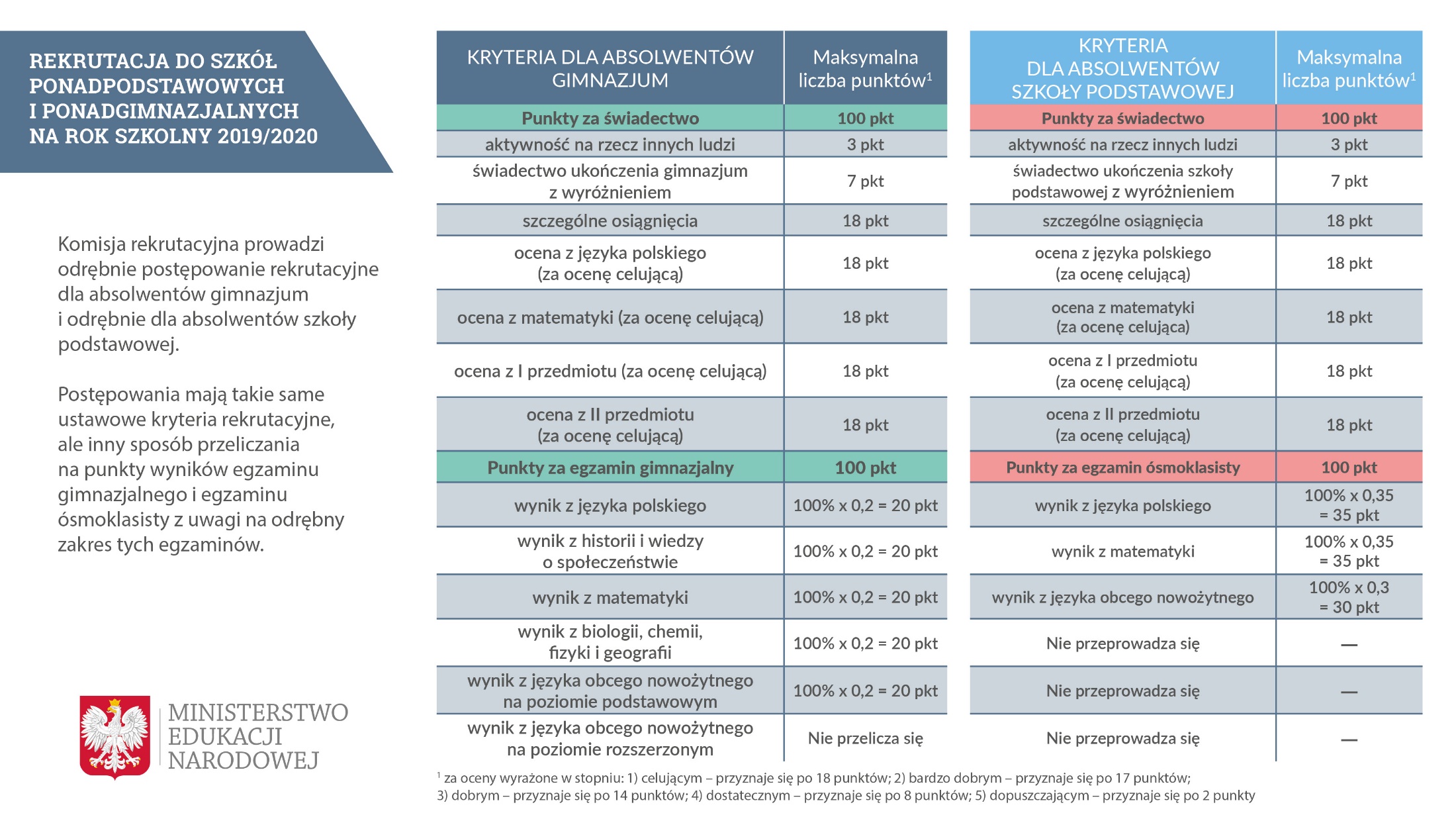 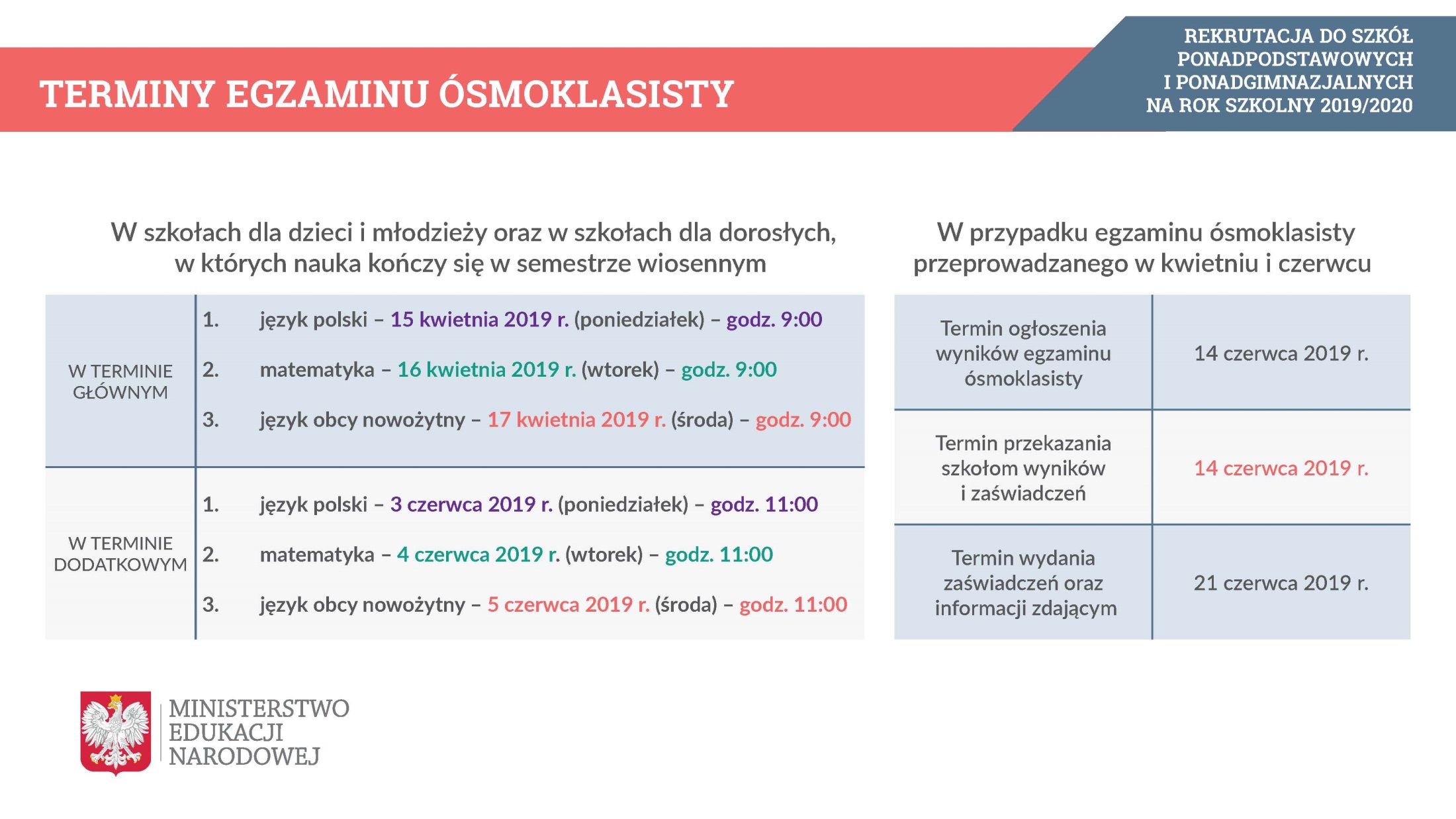 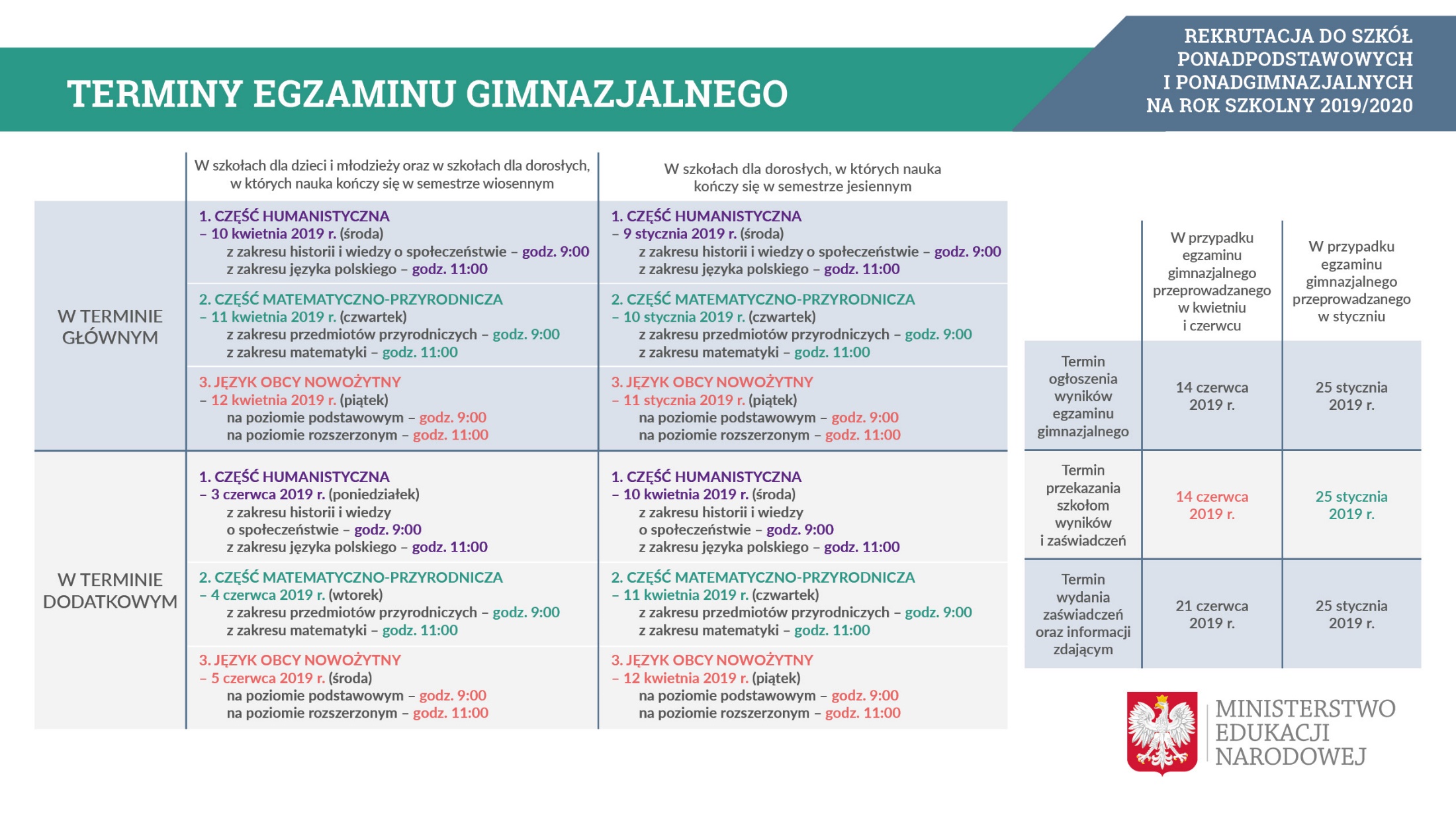 Ministerstwo Edukacji Narodowej przygotowało kampanię informacyjną, skierowaną do rodziców i uczniów klas VIII szkoły podstawowej i klas III gimnazjów, dotyczącą rekrutacji na rok szkolny 2019/2020. 

Na stronie www.men.gov.pl/rekrutacja zostały zamieszczone najważniejsze pytania i odpowiedzi dotyczące rekrutacji, terminy egzaminów po szkole podstawowej oraz gimnazjum, a także sposób punktowania ocen na świadectwie oraz wyników egzaminów. Informacje z przeznaczeniem dla uczniów i ich rodziców będą aktualizowane i uzupełniane o nowe treści.

Warto podkreślić, że już wkrótce do uczniów i ich rodziców trafią ulotki dotyczące rekrutacji na rok szkolny 2019/2020. Będą to kolejne materiały  informacyjne związane z naborem do szkół ponadpodstawowych i ponadgimnazjalnych. 

Dodatkowo we wszystkich kuratoriach oświaty zostały utworzone specjalne punkty informacyjne, w których można uzyskać informacje dotyczące sytuacji szkół w województwie. Pełna lista kontaktów dostępna jest na stronie internetowej www.men.gov.pl/rekutacja/kontakty-do-kuratoriow.

W 2019 roku o przyjęcie do szkół ponadpodstawowych i ponadgimnazjalnych będą ubiegali się pierwsi absolwenci 8-letniej szkoły podstawowej oraz absolwenci ostatniej klasy gimnazjum. 

Postępowania rekrutacyjne dla tych dwóch grup uczniów zostaną przeprowadzone odrębnie, co oznacza, że nie będą oni rywalizowali o te same miejsca w szkołach. Będą ubiegać się o miejsca przewidziane tylko dla absolwenta konkretnej szkoły.

Uczniowie, którzy w czerwcu 2019 r. ukończą naukę w szkole podstawowej, mogą zostać przyjęci do 4-letniego liceum ogólnokształcącego, 5-letniego technikum lub 3-letniej branżowej szkoły I stopnia. Z kolei absolwenci gimnazjum będą ubiegać się o przyjęcie do 3-letniego liceum ogólnokształcącego, 4-letniego technikum lub 3-letniej branżowej szkoły I stopnia.
Kryteria rekrutacyjne do szkół ponadgimnazjalnych i szkół ponadpodstawowych zostały określone w odrębnych przepisach ustawowych. W pierwszym etapie postępowania rekrutacyjnego będą obowiązywały następujące kryteria:
•	wyniki egzaminu ósmoklasisty lub egzaminu gimnazjalnego,
•	oceny (na świadectwie ukończenia szkoły podstawowej lub gimnazjum) z języka polskiego i z dwóch obowiązkowych zajęć edukacyjnych ustalonych przez dyrektora szkoły przeprowadzającego rekrutację,
•	świadectwo ukończenia szkoły podstawowej lub gimnazjum z wyróżnieniem,
•	szczególne osiągnięcia wymienione na świadectwie ukończenia szkoły podstawowej lub gimnazjum.
Kryteria rekrutacyjne dla absolwentów szkoły podstawowej i gimnazjum są takie same, 
ale inny jest sposób ich punktowania. Wynika to z odmiennego zakresu egzaminu gimnazjalnego i egzaminu ósmoklasisty.

W pierwszej kolejności do szkół zostaną przyjęci laureaci konkursów przedmiotowych organizowanych przez kuratora oświaty oraz laureaci i finaliści olimpiad przedmiotowych organizowanych wyłącznie przez podmioty wyłonione w konkursie ogłoszonym przez Ministra Edukacji Narodowej. Wykaz konkursów znajduje się na stronach kuratoriów oświaty, a olimpiad przedmiotowych na stronie MEN.

Warto przypomnieć, że w sierpniu br. szkołom podstawowym oraz gimnazjom został przekazany specjalny plakat informujący o rekrutacji (można go pobrać także ze strony www.men.gov.pl/rekrutacja). Już w maju br. Minister Edukacji Narodowej Anna Zalewska skierowała list do rodziców i opiekunów uczniów, którzy w czerwcu 2019 r. ukończą naukę w szkole podstawowej i gimnazjum.
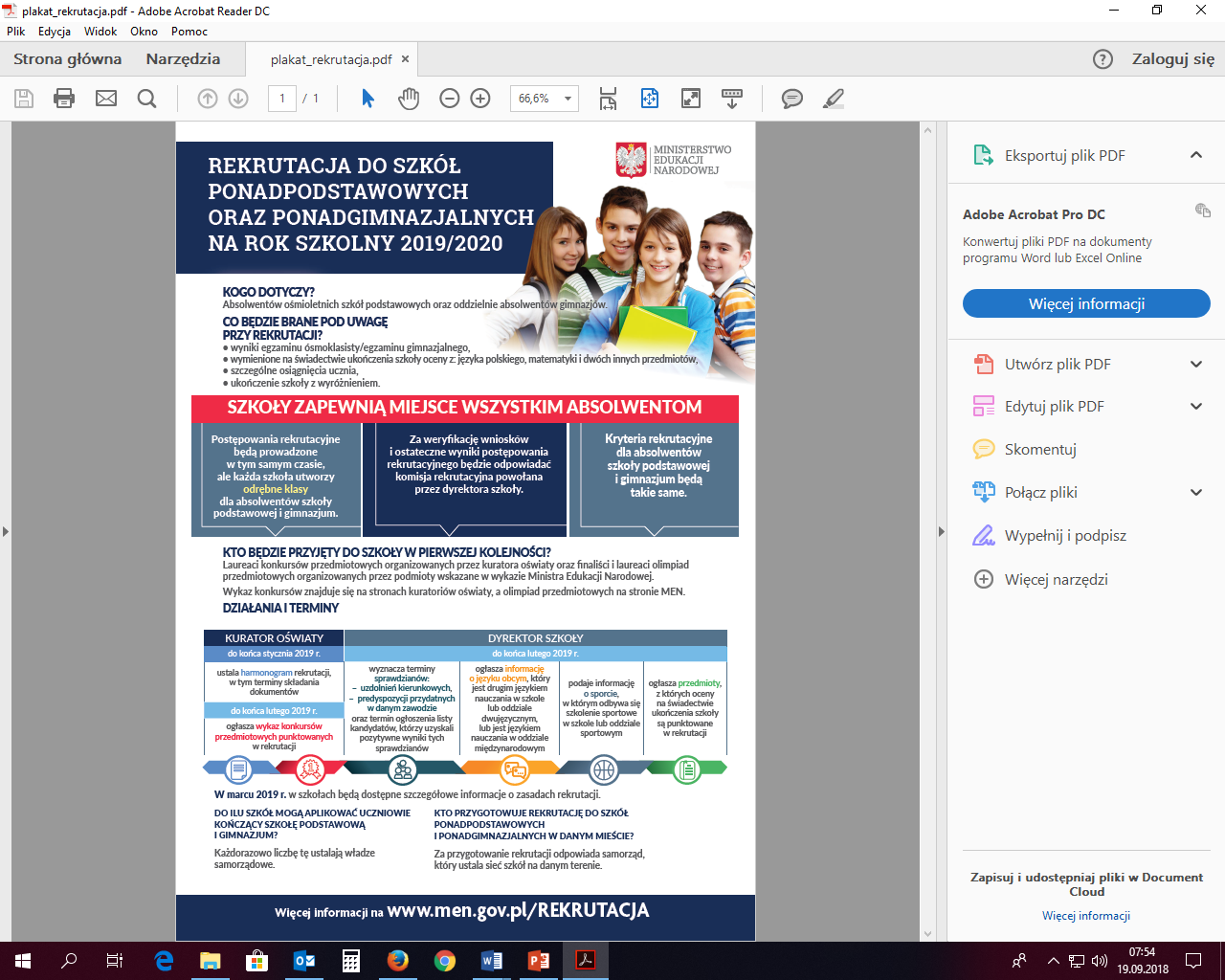 Rekrutacja na rok szkolny 2019/2020  – najczęściej zadawane pytania i odpowiedzi

Do kogo należy obowiązek zapewnienia odpowiedniej liczby miejsc w szkole ponadpodstawowej i ponadgimnazjalnej?
Zapewnienie odpowiedniej liczby miejsc to zadanie samorządu, który jest odpowiedzialny za ustalenie sieci szkół na danym terenie. Odbywa się ono po uzyskaniu pozytywnej opinii kuratora oświaty.
Czy absolwenci szkoły podstawowej i gimnazjum będą rywalizowali ze sobą w postępowaniu rekrutacyjnym o te same miejsca? 
Postępowanie rekrutacyjne do liceów ogólnokształcących, techników i szkół branżowych na rok szkolny 2019/2020 zostanie przeprowadzone odrębnie dla absolwentów ośmioletniej szkoły podstawowej i gimnazjum. Oznacza to, że uczniowie, którzy ukończą VIII klasę szkoły podstawowej i III klasę gimnazjum nie będą rywalizowali o te same miejsca. Będą ubiegać się o miejsca przewidziane tylko dla absolwenta konkretnej szkoły.
Czy szkoły przygotowują się już do przyjęcia uczniów po szkole podstawowej i gimnazjum?
Tak. Z danych przekazanych przez kuratoria oświaty wynika, że w rekrutacji na rok szkolny 2017/2018 szkoły ponadgimnazjalne (w szczególności te najpopularniejsze) przyjęły zbliżoną liczbę uczniów jak w latach 2014/2015–2016/2017. Te same szkoły na rok szkolny 2019/2020 planują przygotować porównywalną liczbę miejsc zarówno dla absolwentów gimnazjów, jak i ośmioletniej szkoły podstawowej. Oznacza to, że przygotowują się do przyjęcia łącznie większej liczby kandydatów.
Ilu uczniów wybiera obecnie naukę w liceum, technikum lub branżowej szkole?
1 września 2017 roku naukę w pierwszej klasie liceum ogólnokształcącego rozpoczęło 45% uczniów, a w technikum i branżowej szkole I stopnia 55% uczniów.
Czy są już znane zasady rekrutacji na rok szkolny 2019/2020?
Tak, ponieważ kryteria rekrutacyjne do szkół ponadgimnazjalnych i szkół ponadpodstawowych zostały określone w odrębnych przepisach ustawowych.
W pierwszym etapie postępowania rekrutacyjnego będą obowiązywały następujące kryteria:
•	oceny (na świadectwie ukończenia szkoły podstawowej lub gimnazjum) z języka polskiego i z dwóch obowiązkowych zajęć edukacyjnych ustalonych przez dyrektora szkoły przeprowadzającego rekrutację,
•	świadectwo ukończenia szkoły podstawowej lub gimnazjum z wyróżnieniem,
•	szczególne osiągnięcia wymienione na świadectwie ukończenia szkoły podstawowej 
lub gimnazjum,
•	wyniki egzaminu ósmoklasisty lub egzaminu gimnazjalnego. 
Czy są już pierwsze szacunki dotyczące liczby osób ubiegających się o przyjęcie do liceów ogólnokształcących na rok szkolny 2019/2020? 
W roku szkolnym 2004/2005 liczba uczniów w liceach ogólnokształcących dla dzieci 
i młodzieży wynosiła 746 tys. W roku szkolnym 2017/2018 było to 474 tys. (mniej o 272 tys., tj. o 36%). Jeżeli odsetek uczniów wybierających liceum ogólnokształcące nie ulegnie zmianie w stosunku do obecnego, liczba uczniów w liceach w roku szkolnym 2018/2019 może wynieść 476 tys.
Szacujemy, że roku szkolnym 2019/2020 liczba uczniów wzrośnie do 641 tys., przekraczając nieznacznie poziom z 2010 r., tj. 632 tys. (jeżeli odsetek uczniów wybierających liceum ogólnokształcące nie ulegnie zmianie w stosunku do obecnego).
Czy szkoły zapewnią odpowiednią liczbę miejsc absolwentom szkoły podstawowej i gimnazjum? 
Tak, szkoły publiczne zapewnią miejsce wszystkim uczniom, którzy w czerwcu 2019 r. ukończą szkołę podstawową i gimnazjum. 
Więcej informacji: www.men.gov.pl/pl/rekrutacja/
Rekrutacja do klasy I trzyletniego liceum ogólnokształcącego dla absolwentów dotychczasowego gimnazjum ustawa z dnia 14 grudnia 2016 r.Przepisy wprowadzające ustawę – Prawo oświatowe
Art. 149. 1. Na rok szkolny odpowiednio 2017/2018 i 2018/2019 przeprowadza się postępowanie rekrutacyjne do klasy I dotychczasowego trzyletniego liceum ogólnokształcącego dla absolwentów dotychczasowego gimnazjum. 
2. Na rok szkolny 2019/2020 przeprowadza się postępowanie rekrutacyjne do klasy I: 
1) dotychczasowego trzyletniego liceum ogólnokształcącego, o którym mowa w art. 148, dla absolwentów dotychczasowego gimnazjum; 
2) czteroletniego liceum ogólnokształcącego dla absolwentów ośmioletniej szkoły podstawowej.
Rekrutacja do klasy I trzyletniego liceum ogólnokształcącego dla absolwentów dotychczasowego gimnazjum ustawa z dnia 14 grudnia 2016 r.Przepisy wprowadzające ustawę – Prawo oświatowe
3. Postępowanie rekrutacyjne na rok szkolny 2019/2020, o którym mowa w ust. 2, przeprowadza się odrębnie dla kandydatów będących absolwentami: 
1) dotychczasowego gimnazjum, którzy są przyjmowani do klas, o których mowa w art. 148 (art. 148 – 1. W latach szkolnych 2019/2020–2021/2022 w czteroletnim liceum ogólnokształcącym, o którym mowa w art. 146, prowadzi się klasy dotychczasowego trzyletniego liceum ogólnokształcącego dla absolwentów dotychczasowego gimnazjum, aż do czasu likwidacji tych klas zgodnie z art. 147; 2. Do klas, o których mowa w ust. 1, stosuje się przepisy dotyczące dotychczasowego trzyletniego liceum ogólnokształcącego). 
2) ośmioletniej szkoły podstawowej.
Rekrutacja do klasy I trzyletniego liceum ogólnokształcącego dla absolwentów dotychczasowego gimnazjum ustawa z dnia 14 grudnia 2016 r.Przepisy wprowadzające ustawę – Prawo oświatowe
4. Do postępowania rekrutacyjnego do publicznego liceum ogólnokształcącego na lata szkolne 2017/2018–2019/2020, o którym mowa w ust. 1 i ust. 2 pkt 1, stosuje się odpowiednio przepisy art. 7b ust. 1c, art. 20a, art. 20b, art. 20c ust. 2 i 3, art. 20d, art. 20f, art. 20h ust. 1, 4, 5, ust. 6 pkt 2–5 i ust. 7, art. 20j, art. 20m, art. 20s pkt 1, art. 20t, art. 20v i art. 20z–20zf ustawy zmienianej w art. 15, w brzmieniu dotychczasowym, oraz przepisy wydane na podstawie art. 367. 5. Do postępowania rekrutacyjnego do publicznego liceum ogólnokształcącego na lata szkolne 2018/2019 i 2019/2020, o którym mowa w ust. 1 i ust. 2 pkt 1, stosuje się także przepis art. 20wa ustawy zmienianej w art. 15, w brzmieniu dotychczasowym.
5. Do postępowania rekrutacyjnego do publicznego liceum ogólnokształcącego na lata szkolne 2018/2019 i 2019/2020, o którym mowa w ust. 1 i ust. 2 pkt 1, stosuje się także przepis art. 20wa ustawy zmienianej w art. 15, w brzmieniu dotychczasowym.
Rekrutacja do klasy I dotychczasowego czteroletniego technikum dla absolwentów dotychczasowego gimnazjum.ustawa z dnia 14 grudnia 2016 r.Przepisy wprowadzające ustawę – Prawo oświatowe
Art. 155. 1. Na rok szkolny odpowiednio 2017/2018 i 2018/2019 przeprowadza się postępowanie rekrutacyjne do klasy I dotychczasowego czteroletniego technikum dla absolwentów dotychczasowego gimnazjum. 
2. Na rok szkolny 2019/2020 przeprowadza się postępowanie rekrutacyjne do klasy I:
 1) dotychczasowego czteroletniego technikum, o którym mowa w art. 154, dla absolwentów dotychczasowego gimnazjum; 
2) pięcioletniego technikum dla absolwentów ośmioletniej szkoły podstawowej. 
3. Postępowanie rekrutacyjne na rok szkolny 2019/2020, o którym mowa w ust. 2, przeprowadza się odrębnie dla kandydatów będących absolwentami: 
1) dotychczasowego gimnazjum, którzy są przyjmowani do klas, o których mowa w art. 154; 
2) ośmioletniej szkoły podstawowej.
Rekrutacja do klasy I dotychczasowego czteroletniego technikum dla absolwentów dotychczasowego gimnazjum.ustawa z dnia 14 grudnia 2016 r.Przepisy wprowadzające ustawę – Prawo oświatowe
4. Do postępowania rekrutacyjnego do publicznego technikum na lata szkolne 2017/2018–2019/2020, o którym mowa w ust. 1 i ust. 2 pkt 1, stosuje się odpowiednio przepisy art. 7b ust. 1c, art. 20a, art. 20b, art. 20c ust. 2 i 3, art. 20d, art. 20f, art. 20h ust. 1, 4, 5, ust. 6 pkt 2–5 i ust. 7, art. 20j, art. 20m, art. 20s pkt 1, art. 20t, art. 20v i art. 20z–20zf ustawy zmienianej w art. 15, w brzmieniu dotychczasowym, oraz przepisy wydane na podstawie art. 367. 
5. Do postępowania rekrutacyjnego do publicznego technikum na lata szkolne 2018/2019 i 2019/2020, o którym mowa w ust. 1 i ust. 2 pkt 1, stosuje się także przepis art. 20wa ustawy zmienianej w art. 15, w brzmieniu dotychczasowym.
Rekrutacja do klasy I branżowej szkoły I stopnia dla absolwentów dotychczasowego gimnazjumustawa z dnia 14 grudnia 2016 r.Przepisy wprowadzające ustawę – Prawo oświatowe
Art. 165. 1. Na rok szkolny odpowiednio 2017/2018 i 2018/2019 przeprowadza się postępowanie rekrutacyjne do klasy I branżowej szkoły I stopnia dla absolwentów dotychczasowego gimnazjum
2. Na rok szkolny 2019/2020 przeprowadza się postępowanie rekrutacyjne do klasy I branżowej szkoły I stopnia odrębnie dla kandydatów będących absolwentami: 
1) dotychczasowego gimnazjum; 
2) ośmioletniej szkoły podstawowej.
Rekrutacja do szkoły policealnejustawa z dnia 14 grudnia 2016 r.Przepisy wprowadzające ustawę – Prawo oświatowe
Art. 174. 1. Z dniem 1 września 2017 r. tworzy się szkołę policealną, o której mowa w art. 18 ust. 1 pkt 2 lit. f ustawy – Prawo oświatowe. 
2. Z dniem 1 września 2017 r. dotychczasowa szkoła policealna staje się szkołą policealną, o której mowa w art. 18 ust. 1 pkt 2 lit. f ustawy – Prawo oświatowe.
 
Art. 18. 1. Szkoły publiczne i niepubliczne dzielą się na następujące typy: 
1) ośmioletnią szkołę podstawową; 
2) szkoły ponadpodstawowe: 
a) czteroletnie liceum ogólnokształcące, b) pięcioletnie technikum, c) trzyletnią branżową szkołę I stopnia, d) trzyletnią szkołę specjalną przysposabiającą do pracy, e) dwuletnią branżową szkołę II stopnia, f) szkołę policealną dla osób posiadających wykształcenie średnie lub wykształcenie średnie branżowe, o okresie nauczania nie dłuższym niż 2,5 roku.
Rekrutacja na semestr pierwszy klasy I dotychczasowego trzyletniego liceum ogólnokształcącego dla dorosłych dla absolwentów dotychczasowego gimnazjum. ustawa z dnia 14 grudnia 2016 r.Przepisy wprowadzające ustawę – Prawo oświatowe
Art. 187. 1. Na lata szkolne 2017/2018–2019/2020 przeprowadza się postępowanie rekrutacyjne na semestr pierwszy klasy I dotychczasowego trzyletniego liceum ogólnokształcącego dla dorosłych dla absolwentów dotychczasowego gimnazjum. 
2. Na rok szkolny 2019/2020 przeprowadza się postępowanie rekrutacyjne do klasy I: 
1) dotychczasowego trzyletniego liceum ogólnokształcącego dla dorosłych, o którym mowa w art. 186, dla absolwentów dotychczasowego gimnazjum;
2) czteroletniego liceum ogólnokształcącego dla absolwentów ośmioletniej szkoły podstawowej.  
3. Postępowanie rekrutacyjne na rok szkolny 2019/2020, o którym mowa w ust. 2, przeprowadza się odrębnie dla kandydatów będących absolwentami: 
1) dotychczasowego gimnazjum, którzy są przyjmowani do klas, o których mowa w art. 186; 
2) ośmioletniej szkoły podstawowej.
Rekrutacja na semestr pierwszy klasy I dotychczasowego trzyletniego liceum ogólnokształcącego dla dorosłych dla absolwentów dotychczasowego gimnazjum. ustawa z dnia 14 grudnia 2016 r.Przepisy wprowadzające ustawę – Prawo oświatowe
4. Do postępowania rekrutacyjnego do publicznego liceum ogólnokształcącego dla dorosłych na lata szkolne 2017/2018–2019/2020, o którym mowa w ust. 1 i ust. 2 pkt 1, stosuje się odpowiednio przepisy art. 20a, art. 20b, art. 20c ust. 2 i 3, art. 20d, art. 20g ust. 2 pkt 2 i ust. 3, art. 20k ust. 1 pkt 3, ust. 2– 4 i 6, art. 20s pkt 1, art. 20t, art. 20v i art. 20z–20zf ustawy zmienianej w art. 15, w brzmieniu dotychczasowym oraz przepisy wydane na podstawie art. 367. 
5. Do postępowania rekrutacyjnego do publicznego liceum ogólnokształcącego dla dorosłych na lata szkolne 2018/2019 i 2019/2020, o którym mowa w ust. 1 i ust. 2 pkt 1, stosuje się także odpowiednio przepisy art. 20wa ustawy zmienianej w art. 15, w brzmieniu dotychczasowym.
Ustawa o systemie oświaty
Art. 20a. 1. Dzieci, młodzież oraz osoby pełnoletnie przyjmuje się odpowiednio do publicznych przedszkoli, publicznych innych form wychowania przedszkolnego i publicznych placówek, o których mowa w art. 2 pkt 3–3b i 7, oraz do klas pierwszych szkół wszystkich typów po przeprowadzeniu postępowania rekrutacyjnego. 
2. O przyjęciu dziecka do publicznego przedszkola oraz dzieci, młodzieży i osób pełnoletnich do publicznych szkół wszystkich typów, w tym do klas pierwszych, oraz do publicznych placówek, o których mowa w art. 2 pkt 3, 3a i 7, w trakcie roku szkolnego, decyduje dyrektor, z wyjątkiem przypadków przyjęcia dzieci i młodzieży zamieszkałych w obwodzie publicznej szkoły podstawowej i publicznego gimnazjum, które są przyjmowane z urzędu.
Ustawa o systemie oświaty
Art. 20d. 1. Laureat lub finalista ogólnopolskiej olimpiady przedmiotowej oraz laureat konkursu przedmiotowego o zasięgu wojewódzkim lub ponadwojewódzkim, przeprowadzonych zgodnie z przepisami wydanymi na podstawie art. 22 ust. 2 pkt 8, są przyjmowani w pierwszej kolejności do publicznego gimnazjum, publicznego gimnazjum integracyjnego, publicznego gimnazjum dwujęzycznego, oddziału dwujęzycznego w publicznym gimnazjum ogólnodostępnym, oddziału międzynarodowego w publicznym gimnazjum ogólnodostępnym, oddziału integracyjnego w publicznym gimnazjum ogólnodostępnym, publicznej szkoły ponadgimnazjalnej, publicznej szkoły ponadgimnazjalnej integracyjnej lub oddziału integracyjnego w publicznej szkole ponadgimnazjalnej ogólnodostępnej, jeżeli spełniają odpowiednio warunki, o których mowa w art. 20e ust. 2 i art. 20f ust. 1.                                                  11) Zmiany tekstu jednolitego wymienionej ustawy zostały ogłoszone w Dz. U. z 2012 r. poz. 362, 596, 769, 1278, 1342, 1448, 1529 i 1540, z 2013 r. poz. 888, 1027, 1036, 1287, 1304, 1387 i 1717, z 2014 r. poz. 223, 312, 567, 598, 773, 915, 1052, 1215, 1328, 1563, 1644, 1662 i 1863 oraz z 2015 r. poz. 73, 211, 251, 478, 693, 699, 860, 933, 978, 1197, 1217, 1259, 1296, 1321, 1322, 1333, 1569, 1595, 1607, 1688, 1767, 1784, 1844, 1893, 1925, 1932 i 1992.
Ustawa o systemie oświaty
2. Laureat lub finalista ogólnopolskiej olimpiady przedmiotowej oraz laureat konkursu przedmiotowego o zasięgu wojewódzkim lub ponadwojewódzkim, przeprowadzonych zgodnie z przepisami wydanymi na podstawie art. 22 ust. 2 pkt 8, są przyjmowani w pierwszej kolejności do publicznego gimnazjum sportowego, publicznego gimnazjum mistrzostwa sportowego, oddziału sportowego w publicznym gimnazjum ogólnodostępnym, publicznej szkoły ponadgimnazjalnej sportowej, publicznej szkoły ponadgimnazjalnej mistrzostwa sportowego lub oddziału sportowego w publicznej szkole ponadgimnazjalnej ogólnodostępnej, jeżeli spełniają odpowiednio warunki, o których mowa w art. 20e ust. 2, art. 20f ust. 1 i art. 20h ust. 1.
Ustawa o systemie oświaty
3. Laureat lub finalista ogólnopolskiej olimpiady przedmiotowej oraz laureat konkursu przedmiotowego o zasięgu wojewódzkim lub ponadwojewódzkim, przeprowadzonych zgodnie z przepisami wydanymi na podstawie art. 22 ust. 2 pkt 8, są przyjmowani w pierwszej kolejności do publicznej szkoły ponadgimnazjalnej dwujęzycznej, oddziału dwujęzycznego w publicznej szkole ponadgimnazjalnej ogólnodostępnej lub oddziału międzynarodowego w publicznej szkole ponadgimnazjalnej ogólnodostępnej, jeżeli spełniają odpowiednio warunki, o których mowa w art. 20f ust. 1 i art. 20j ust. 1, z tym że warunek uzyskania pozytywnego wyniku sprawdzianu kompetencji językowych, o którym mowa w art. 20j ust. 1, nie dotyczy laureata lub finalisty olimpiady przedmiotowej oraz laureata konkursu przedmiotowego o zasięgu wojewódzkim lub ponadwojewódzkim z języka obcego nowożytnego, który będzie drugim językiem nauczania w szkole lub oddziale, o przyjęcie do których ubiega się laureat lub finalista.
Ustawa o systemie oświaty
Art. 20f. 1. Do klasy pierwszej publicznej szkoły ponadgimnazjalnej, z wyjątkiem szkół, o których mowa w art. 9 ust. 1 pkt 3 lit. d i e, przyjmuje się kandydatów, którzy: 
1) posiadają świadectwo ukończenia gimnazjum; 
2) w przypadku kandydatów do szkoły prowadzącej kształcenie zawodowe – posiadają zaświadczenie lekarskie zawierające orzeczenie o braku przeciwwskazań zdrowotnych do podjęcia praktycznej nauki zawodu, wydane zgodnie z przepisami w sprawie badań lekarskich kandydatów do szkół ponadgimnazjalnych lub wyższych, uczniów tych szkół, studentów i uczestników studiów doktoranckich.
Ustawa o systemie oświaty
W przypadku większej liczby kandydatów spełniających warunek, o którym mowa w ust. 1 pkt 1, niż liczba wolnych miejsc w szkole, o której mowa w ust. 1, na pierwszym etapie postępowania rekrutacyjnego są brane pod uwagę łącznie następujące kryteria: 
1) wyniki egzaminu gimnazjalnego; 
2) wymienione na świadectwie ukończenia gimnazjum oceny z języka polskiego i matematyki oraz z dwóch obowiązkowych zajęć edukacyjnych ustalonych przez dyrektora danej szkoły jako brane pod uwagę w postępowaniu rekrutacyjnym do danego oddziału tej szkoły; 
3) świadectwo ukończenia gimnazjum z wyróżnieniem; 
4) szczególne osiągnięcia wymienione na świadectwie ukończenia gimnazjum: 
a) uzyskanie wysokiego miejsca nagrodzonego lub uhonorowanego zwycięskim tytułem w zawodach wiedzy, artystycznych i sportowych, organizowanych przez kuratora oświaty albo organizowanych co najmniej na szczeblu powiatowym przez inne podmioty działające na terenie szkoły, z wyjątkiem tytułu laureata lub finalisty ogólnopolskiej olimpiady przedmiotowej oraz tytułu laureata konkursu przedmiotowego o zasięgu wojewódzkim lub ponadwojewódzkim, o których mowa w art. 20d,
b) osiągnięcia w zakresie aktywności społecznej, w tym na rzecz środowiska szkolnego, w szczególności w formie wolontariatu; 
5) w przypadku kandydatów ubiegających się o przyjęcie do oddziałów wymagających szczególnych indywidualnych predyspozycji – wyniki sprawdzianu uzdolnień kierunkowych, o którym mowa w ust. 5. 3. W przypadku równorzędnych wyników uzyskanych na pierwszym etapie postępowania rekrutacyjnego, na drugim etapie postępowania rekrutacyjnego przyjmuje się kandydatów z problemami zdrowotnymi, ograniczającymi możliwości wyboru kierunku kształcenia ze względu na stan zdrowia, potwierdzonymi opinią publicznej poradni psychologiczno-pedagogicznej, w tym publicznej poradni specjalistycznej.
Ustawa o systemie oświaty
4. W przypadku równorzędnych wyników uzyskanych na drugim etapie postępowania rekrutacyjnego lub jeżeli po zakończeniu tego etapu dana szkoła, o której mowa w ust. 1, nadal dysponuje wolnymi miejscami, na trzecim etapie postępowania rekrutacyjnego są brane pod uwagę łącznie kryteria, o których mowa w art. 20c ust. 2. Przepis art. 20c ust. 3 stosuje się. 
5. Jeżeli program nauczania realizowany w szkole lub oddziale wymaga od kandydatów szczególnych indywidualnych predyspozycji, na wniosek dyrektora szkoły ponadgimnazjalnej, pozytywnie zaopiniowany przez kuratora oświaty, minister właściwy do spraw oświaty i wychowania może wyrazić zgodę na przeprowadzenie sprawdzianu uzdolnień kierunkowych, na warunkach ustalonych przez radę pedagogiczną, jeżeli organ prowadzący wyrazi zgodę na dodatkowe godziny zajęć edukacyjnych w zakresie realizacji programu nauczania wymagającego od ucznia szczególnych indywidualnych predyspozycji. 
6. Przepisy ust. 1–5 stosuje się odpowiednio do postępowania rekrutacyjnego do klasy pierwszej publicznej szkoły ponadgimnazjalnej integracyjnej lub oddziału integracyjnego w publicznej szkole ponadgimnazjalnej ogólnodostępnej, w przypadku dzieci nieposiadających orzeczenia o potrzebie kształcenia specjalnego wydanego ze względu na niepełnosprawność.
Ustawa o systemie oświaty
Art. 20m. Kurator oświaty corocznie do końca lutego podaje do publicznej wiadomości wykaz zawodów wiedzy, artystycznych i sportowych, organizowanych przez kuratora oświaty lub inne podmioty działające na terenie szkoły, które mogą być wymienione na świadectwie ukończenia szkoły podstawowej i gimnazjum, o których mowa w art. 20f ust. 2 pkt 4 lit. a, art. 20h ust. 6 pkt 5 lit. a, art. 20i ust. 2 pkt 4 lit. a i art. 20j ust. 2 pkt 5 lit. a, oraz określa miejsca uznane za wysokie w tych zawodach. 
Art. 20t. 1. Wniosek zawiera:...
7. Przewodniczący komisji rekrutacyjnej może żądać dokumentów potwierdzających okoliczności zawarte w oświadczeniach, o których mowa w ust. 2, w terminie wyznaczonym przez przewodniczącego, lub może zwrócić się do wójta (burmistrza, prezydenta miasta) właściwego ze względu na miejsce zamieszkania kandydata o potwierdzenie tych okoliczności. Wójt (burmistrz, prezydent miasta) potwierdza te okoliczności w terminie 14 dni.
Ustawa o systemie oświaty
Art. 20wa. 1. Terminy przeprowadzania postępowania rekrutacyjnego i postępowania uzupełniającego, w tym terminy składania dokumentów, do:
1) publicznych przedszkoli, publicznych innych form wychowania przedszkolnego i klas pierwszych publicznych szkół podstawowych – określa do końca stycznia organ prowadzący odpowiednio publiczne przedszkole, publiczną inną formę wychowania przedszkolnego lub publiczną szkołę podstawową; 
2) publicznych szkół podstawowych dla dorosłych, klas pierwszych publicznych gimnazjów, klas pierwszych publicznych szkół ponadgimnazjalnych i na semestr pierwszy publicznych szkół policealnych – określa do końca stycznia właściwy kurator oświaty.
Ustawa o systemie oświaty
2. Dyrektor publicznej szkoły do końca lutego, a w przypadku publicznych szkół, w których zajęcia dydaktyczno-wychowawcze rozpoczynają się w pierwszym powszednim dniu lutego – do końca września, podaje do publicznej wiadomości szczegółowy termin:
1) przeprowadzenia sprawdzianu uzdolnień kierunkowych, o którym mowa w art. 20f ust. 5, oraz termin podania do publicznej wiadomości listy kandydatów zawierającej imiona i nazwiska kandydatów, którzy uzyskali pozytywny wynik tego sprawdzianu, 
2) przeprowadzenia sprawdzianu uzdolnień lub predyspozycji przydatnych w danym zawodzie, o którym mowa w art. 20g ust. 1a i art. 20k ust. 1a, oraz termin podania do publicznej wiadomości listy kandydatów zawierającej imiona i nazwiska kandydatów, którzy uzyskali pozytywny wynik tego sprawdzianu, 
3) przeprowadzenia rozmowy kwalifikacyjnej, o której mowa w art. 20k ust. 5 – biorąc pod uwagę terminy określone przez właściwego kuratora oświaty zgodnie z ust. 1 pkt 2. 
3. Organ prowadzący publiczne przedszkole, publiczną inną formę wychowania przedszkolnego, publiczną szkołę podstawową lub publiczne gimnazjum do końca stycznia podaje do publicznej wiadomości kryteria brane pod uwagę w postępowaniu rekrutacyjnym i postępowaniu uzupełniającym oraz dokumenty niezbędne do potwierdzenia spełnienia tych kryteriów, a także liczbę punktów możliwą do uzyskania za poszczególne kryteria, zgodnie z art. 20c ust. 4−6 i art. 20e ust. 3 i 4.
Ustawa o systemie oświaty
4. Dyrektor publicznej szkoły do końca lutego, a w przypadku publicznych szkół, w których zajęcia dydaktyczno-wychowawcze rozpoczynają się w pierwszym powszednim dniu lutego – do końca września, podaje do publicznej wiadomości odpowiednio informację o: 
1) języku obcym, który jest językiem nauczania albo drugim językiem nauczania w w danej szkole lub oddziale, o których mowa w art. 7b ust. 1 i 1c, art. 20i ust. 1 i art. 20j ust. 1; 
2) sporcie, w którym odbywa się szkolenie sportowe w danej szkole lub danym oddziale, o których mowa w art. 20h ust. 1 i 4; 
3) obowiązkowych zajęciach edukacyjnych, o których mowa w art. 20f ust. 2 pkt 2, art. 20h ust. 6 pkt 3 i art. 20j ust. 2 pkt 3, z których oceny wymienione na świadectwie ukończenia gimnazjum będą brane pod uwagę w postępowaniu rekrutacyjnym do szkoły ponadgimnazjalnej, o której mowa w art. 7b ust. 1c, art. 20f ust. 1, art. 20h ust. 4 i art. 20j ust. 1. 
5. W przypadku nowo tworzonych publicznych przedszkoli, publicznych innych form wychowania przedszkolnego i publicznych szkół terminy oraz informacje, o których mowa w ust. 2–4, należy podać do publicznej wiadomości nie później niż do dnia rozpoczęcia składania wniosków o przyjęcie odpowiednio do nowo tworzonych publicznych przedszkoli, publicznych innych form wychowania przedszkolnego lub publicznych szkół w postępowaniu rekrutacyjnym albo postępowaniu uzupełniającym, ustalonego zgodnie z ust. 1.
Ustawa o systemie oświaty
Art. 20zc. 1. Wyniki postępowania rekrutacyjnego…
6. W terminie 7 dni od dnia podania do publicznej wiadomości listy kandydatów przyjętych i kandydatów nieprzyjętych, rodzic kandydata lub kandydat pełnoletni może wystąpić do komisji rekrutacyjnej z wnioskiem o sporządzenie uzasadnienia odmowy przyjęcia kandydata do danego publicznego przedszkola, publicznej innej formy wychowania przedszkolnego, publicznej szkoły, publicznej placówki, na zajęcia w publicznej placówce oświatowo-wychowawczej, na kwalifikacyjny kurs zawodowy lub na kształcenie ustawiczne w formach pozaszkolnych. 
7. Uzasadnienie sporządza się w terminie 5 dni od dnia wystąpienia przez rodzica kandydata lub kandydata pełnoletniego z wnioskiem, o którym mowa w ust. 6. Uzasadnienie zawiera przyczyny odmowy przyjęcia, w tym najniższą liczbę punktów, która uprawniała do przyjęcia, oraz liczbę punktów, którą kandydat uzyskał w postępowaniu rekrutacyjnym. 
8. Rodzic kandydata lub kandydat pełnoletni może wnieść do dyrektora publicznego przedszkola, publicznej szkoły lub publicznej placówki odwołanie od rozstrzygnięcia komisji rekrutacyjnej, w terminie 7 dni od dnia otrzymania uzasadnienia. 
9. Dyrektor publicznego przedszkola, publicznej szkoły lub publicznej placówki rozpatruje odwołanie od rozstrzygnięcia komisji rekrutacyjnej, o którym mowa w ust. 8, w terminie 7 dni od dnia otrzymania odwołania. Na rozstrzygnięcie dyrektora danego publicznego przedszkola, publicznej szkoły lub publicznej placówki służy skarga do sądu administracyjnego.
Ustawa o systemie oświaty
Art. 20zd. 1. Jeżeli po przeprowadzeniu postępowania rekrutacyjnego publiczne przedszkole, publiczna inna forma wychowania przedszkolnego, publiczna szkoła lub publiczna placówka nadal dysponuje wolnymi miejscami, dyrektor przedszkola, szkoły lub placówki przeprowadza postępowanie uzupełniające. 2. Postępowanie uzupełniające powinno zakończyć się do końca sierpnia roku szkolnego poprzedzającego rok szkolny, na który jest przeprowadzane postępowanie rekrutacyjne.
Ustawa z dnia 14 grudnia 2016 r. Prawo oświatowe (Dz.U. z 2018 r. poz. 996 ze zm.)
Art. 132. 1. Laureat lub finalista ogólnopolskiej olimpiady przedmiotowej oraz laureat konkursu przedmiotowego o zasięgu wojewódzkim lub ponadwojewódzkim, przeprowadzonych zgodnie z przepisami wydanymi na podstawie art. 22 ust. 2 pkt 8 ustawy o systemie oświaty, są przyjmowani w pierwszej kolejności do publicznej szkoły ponadpodstawowej, publicznej szkoły ponadpodstawowej integracyjnej lub oddziału integracyjnego w publicznej szkole ponadpodstawowej ogólnodostępnej, jeżeli spełniają odpowiednio warunki, o których mowa w art. 134 ust. 1 i art. 135 ust. 1. 
2. Laureat lub finalista ogólnopolskiej olimpiady przedmiotowej oraz laureat konkursu przedmiotowego o zasięgu wojewódzkim lub ponadwojewódzkim, przeprowadzonych zgodnie z przepisami wydanymi na podstawie art. 22 ust. 2 pkt 8 ustawy o systemie oświaty, są przyjmowani w pierwszej kolejności do publicznej szkoły ponadpodstawowej, o której mowa w art. 143 ust. 1, publicznej szkoły ponadpodstawowej sportowej, publicznej szkoły ponadpodstawowej mistrzostwa sportowego, oddziału sportowego w publicznej szkole ponadpodstawowej ogólnodostępnej lub oddziału mistrzostwa sportowego w publicznej szkole ponadpodstawowej ogólnodostępnej, jeżeli spełniają odpowiednio warunki, o których mowa w art. 134 ust. 1, art. 135 ust. 1, art. 137 ust. 1 i 4 oraz art. 143 ust. 1.
Ustawa z dnia 14 grudnia 2016 r. Prawo oświatowe (Dz.U. z 2018 r. poz. 996 ze zm.)
3. Laureat lub finalista ogólnopolskiej olimpiady przedmiotowej oraz laureat konkursu przedmiotowego o zasięgu wojewódzkim lub ponadwojewódzkim, przeprowadzonych zgodnie z przepisami wydanymi na podstawie art. 22 ust. 2 pkt 8 ustawy o systemie oświaty, są przyjmowani w pierwszej kolejności do publicznej szkoły ponadpodstawowej dwujęzycznej, oddziału dwujęzycznego w publicznej szkole ponadpodstawowej ogólnodostępnej lub oddziału międzynarodowego w publicznej szkole ponadpodstawowej ogólnodostępnej oraz klasy wstępnej, o której mowa w art. 25 ust. 3, jeżeli spełniają odpowiednio warunki, o których mowa w art. 134 ust. 1, art. 135 ust. 1, art. 138 ust. 4 i art. 140 ust. 1 i 2, z tym że warunek uzyskania odpowiednio pozytywnego wyniku sprawdzianu kompetencji językowych, o którym mowa w art. 140 ust. 1, albo pozytywnego wyniku sprawdzianu predyspozycji językowych, o którym mowa w art. 140 ust. 2, nie dotyczy laureata lub finalisty olimpiady przedmiotowej oraz laureata konkursu przedmiotowego o zasięgu wojewódzkim lub ponadwojewódzkim z języka obcego nowożytnego, który będzie drugim językiem nauczania w szkole, oddziale albo klasie, o przyjęcie do których ubiega się laureat lub finalista.
Ustawa z dnia 14 grudnia 2016 r. Prawo oświatowe (Dz.U. z 2018 r. poz. 996 ze zm.)
Art. 134. 1. Do klasy I publicznej szkoły ponadpodstawowej, o której mowa w art. 18 ust. 1 pkt 2 lit. a–c, przyjmuje się kandydatów, którzy: 
1) posiadają świadectwo ukończenia szkoły podstawowej; 
2) w przypadku kandydatów do szkoły prowadzącej kształcenie zawodowe – posiadają zaświadczenie lekarskie zawierające orzeczenie o braku przeciwwskazań zdrowotnych do podjęcia praktycznej nauki zawodu, wydane zgodnie z przepisami wydanymi na podstawie art. 6 ust. 5 ustawy z dnia 27 czerwca 1997 r. o służbie medycyny pracy (Dz. U. z 2014 r. poz. 1184 oraz z 2017 r. poz. 60). 2. W przypadku większej liczby kandydatów spełniających warunek, o którym mowa w ust. 1 pkt 1, niż liczba wolnych miejsc w szkole, o której mowa w ust. 1, na pierwszym etapie postępowania rekrutacyjnego są brane pod uwagę łącznie następujące kryteria: 
1) wyniki egzaminu ósmoklasisty; 
2) wymienione na świadectwie ukończenia szkoły podstawowej oceny z języka polskiego i matematyki oraz z dwóch obowiązkowych zajęć edukacyjnych ustalonych przez dyrektora danej szkoły jako brane pod uwagę w postępowaniu rekrutacyjnym do danego oddziału tej szkoły; 
3) świadectwo ukończenia szkoły podstawowej z wyróżnieniem; 
4) szczególne osiągnięcia wymienione na świadectwie ukończenia szkoły podstawowej: a) uzyskanie wysokiego miejsca nagrodzonego lub uhonorowanego zwycięskim tytułem w zawodach wiedzy, artystycznych i sportowych, organizowanych przez kuratora oświaty albo organizowanych co najmniej na szczeblu powiatowym przez inne podmioty działające na terenie szkoły, z wyjątkiem tytułu laureata lub finalisty ogólnopolskiej olimpiady przedmiotowej oraz tytułu laureata konkursu przedmiotowego o zasięgu wojewódzkim lub ponadwojewódzkim, o których mowa w art. 132, b) osiągnięcia w zakresie aktywności społecznej, w tym na rzecz środowiska szkolnego, w szczególności w formie wolontariatu; 
5) w przypadku kandydatów ubiegających się o przyjęcie do oddziałów wymagających szczególnych indywidualnych predyspozycji – wyniki sprawdzianu uzdolnień kierunkowych, o którym mowa w ust. 5.
Ustawa z dnia 14 grudnia 2016 r. Prawo oświatowe (Dz.U. z 2018 r. poz. 996 ze zm.)
Art. 136. 1. Na semestr pierwszy klasy I publicznej szkoły policealnej przyjmuje się kandydatów, którzy: 
1) posiadają wykształcenie średnie lub średnie branżowe; 
2) posiadają zaświadczenie lekarskie, o którym mowa w art. 134 ust. 1 pkt 2; 
3) w przypadku kandydatów ubiegających się o przyjęcie do szkoły realizującej program nauczania wymagający szczególnych indywidualnych uzdolnień lub predyspozycji przydatnych w danym zawodzie – uzyskali pozytywny wynik sprawdzianu, o którym mowa w ust. 2.
Art. 154. 1. Terminy przeprowadzania postępowania rekrutacyjnego i postępowania uzupełniającego, w tym terminy składania dokumentów, do:
2) publicznych szkół podstawowych dla dorosłych, klas I publicznych szkół ponadpodstawowych, klas wstępnych, o których mowa w art. 25 ust. 3, i na semestr pierwszy klas I publicznych szkół policealnych – określa do końca stycznia właściwy kurator oświaty.
Ustawa z dnia 14 grudnia 2016 r. Prawo oświatowe (Dz.U. z 2018 r. poz. 996 ze zm.)
Art. 158. 1. Wyniki postępowania rekrutacyjnego…
6. W terminie 7 dni od dnia podania do publicznej wiadomości listy kandydatów przyjętych i kandydatów nieprzyjętych, rodzic kandydata lub kandydat pełnoletni może wystąpić do komisji rekrutacyjnej z wnioskiem o sporządzenie uzasadnienia odmowy przyjęcia kandydata do danego publicznego przedszkola, oddziału przedszkolnego w publicznej szkole podstawowej, publicznej innej formy wychowania przedszkolnego, publicznej szkoły, publicznej placówki, na zajęcia w publicznej placówce oświatowo-wychowawczej, na kwalifikacyjny kurs zawodowy lub na kształcenie ustawiczne w formach pozaszkolnych. 
7. Uzasadnienie sporządza się w terminie 5 dni od dnia wystąpienia przez rodzica kandydata lub kandydata pełnoletniego z wnioskiem, o którym mowa w ust. 6. Uzasadnienie zawiera przyczyny odmowy przyjęcia, w tym najniższą liczbę punktów, która uprawniała do przyjęcia, oraz liczbę punktów, którą kandydat uzyskał w postępowaniu rekrutacyjnym. 
8. Rodzic kandydata lub kandydat pełnoletni może wnieść do dyrektora publicznego przedszkola, publicznej szkoły lub publicznej placówki odwołanie od rozstrzygnięcia komisji rekrutacyjnej, w terminie 7 dni od dnia otrzymania uzasadnienia.
9. Dyrektor publicznego przedszkola, publicznej szkoły lub publicznej placówki rozpatruje odwołanie od rozstrzygnięcia komisji rekrutacyjnej, o którym mowa w ust. 8, w terminie 7 dni od dnia otrzymania odwołania. Na rozstrzygnięcie dyrektora danego publicznego przedszkola, publicznej szkoły lub publicznej placówki służy skarga do sądu administracyjnego.
Ustawa z dnia 14 grudnia 2016 r. Prawo oświatowe (Dz.U. z 2018 r. poz. 996 ze zm.)
Art. 161. 1. Jeżeli po przeprowadzeniu postępowania rekrutacyjnego publiczne przedszkole, oddział przedszkolny w publicznej szkole podstawowej, publiczna inna forma wychowania przedszkolnego, publiczna szkoła lub publiczna placówka nadal dysponuje wolnymi miejscami, dyrektor przedszkola, szkoły lub placówki przeprowadza postępowanie uzupełniające. 
2. Postępowanie uzupełniające powinno zakończyć się do końca sierpnia roku szkolnego poprzedzającego rok szkolny, na który jest przeprowadzane postępowanie rekrutacyjne.
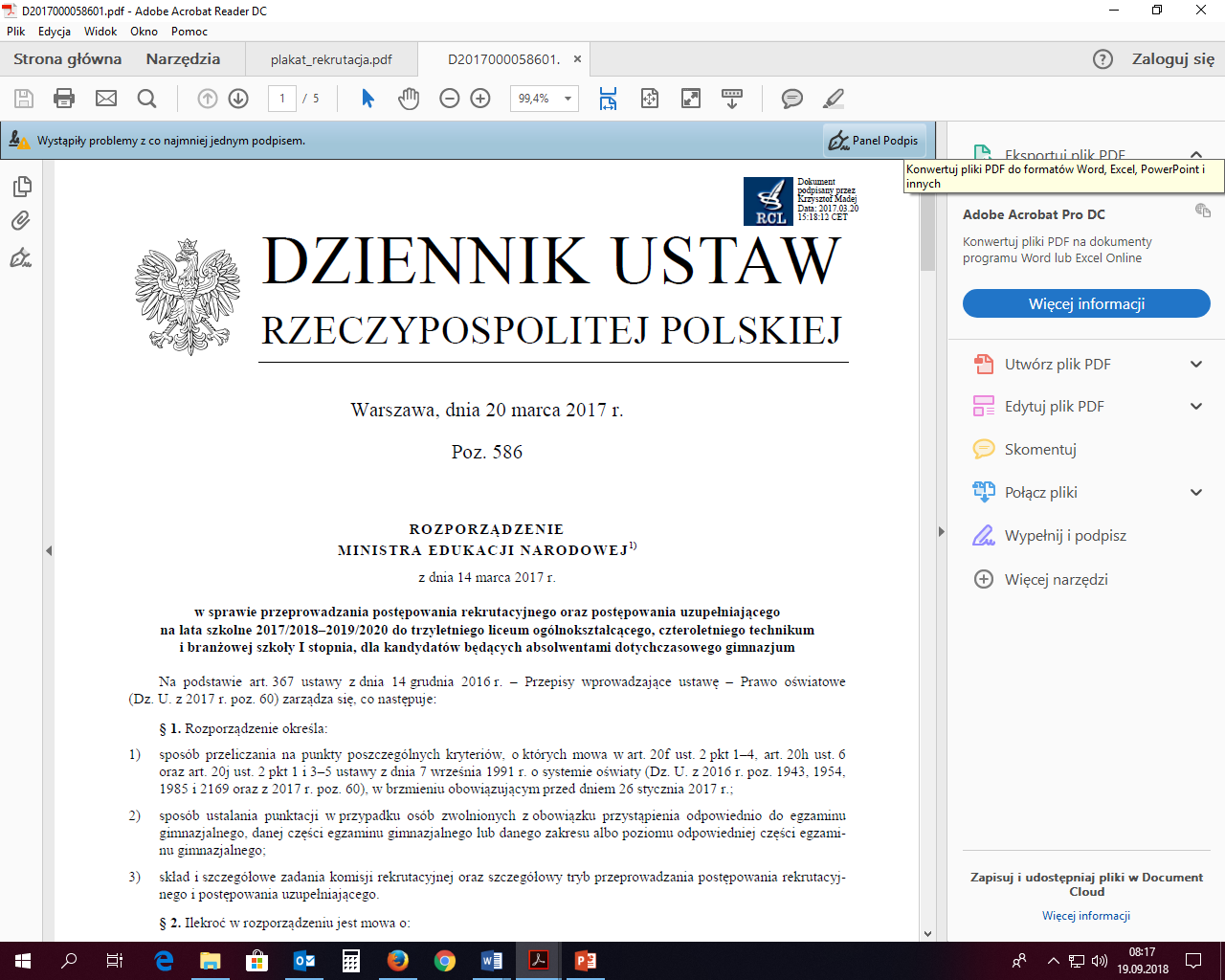 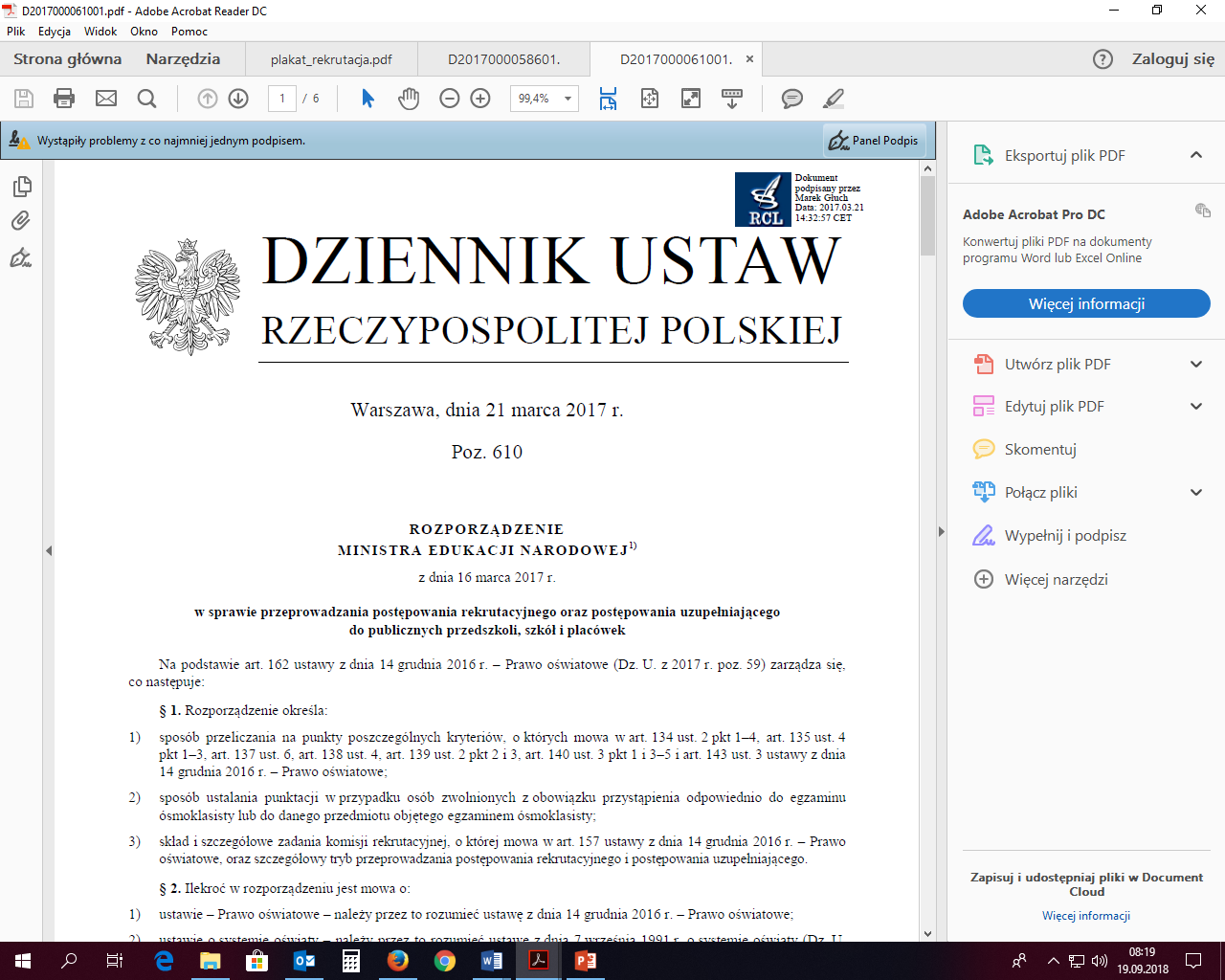